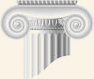 Das        Theater
Bildet den Assoziogramm
Das Theater
Die Operette
Was fällt aus         der logischen Reihe aus?
Das Ballett, das Drama, die Komödie, der Dirigent, die Operette, das Theaterstück
Die Bühne, die Loge, der Balkon, die Reihe, der Dramatiker, der Gang
Der Regisseur, der Leiter, der Musikant, der Dirigent, die Kasse, die Kassiererin
 Das Kostüm, die Perücke, der Vorhang, die Maske, das Kleid
Die Theateraufführungen

Die Theaterkleidung

Die Theaterräume

Die Theaterberufe
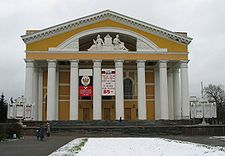 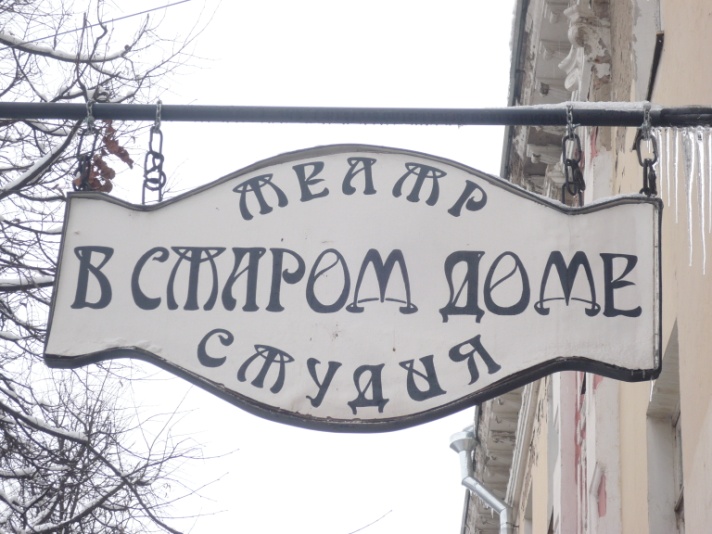 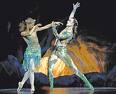 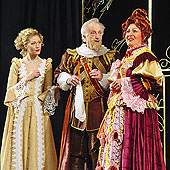 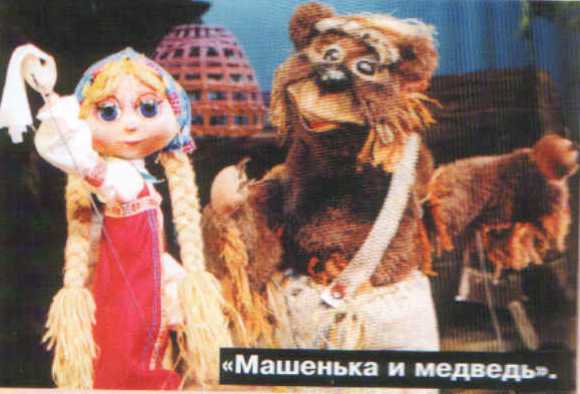 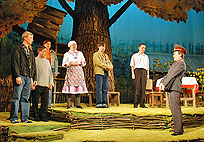 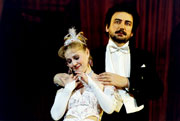 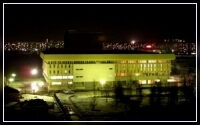 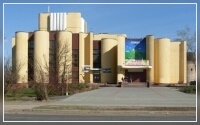 Das marische Dramatheater
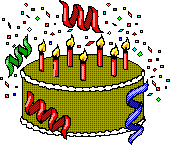 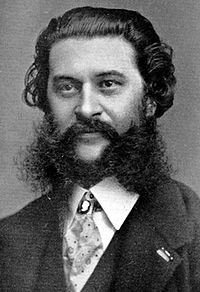 Johann Strauss(1825–1899)
Wann und wo wurde Strauss geboren ?
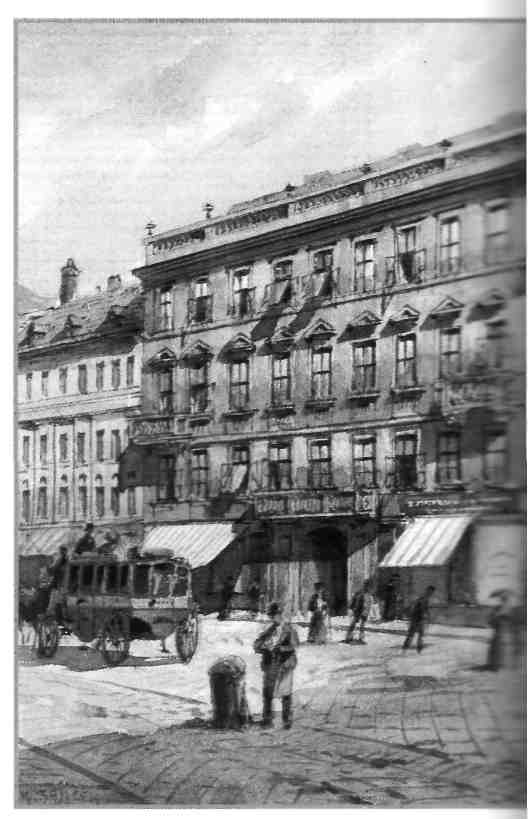 1.  am 25. Oktober 1825 
in Wien.
2.  am 5. Dezember 1845
in Dresden.
3.  am 25. Oktober 1823
in Berlin.
Wann und wo wurde Strauss geboren ?
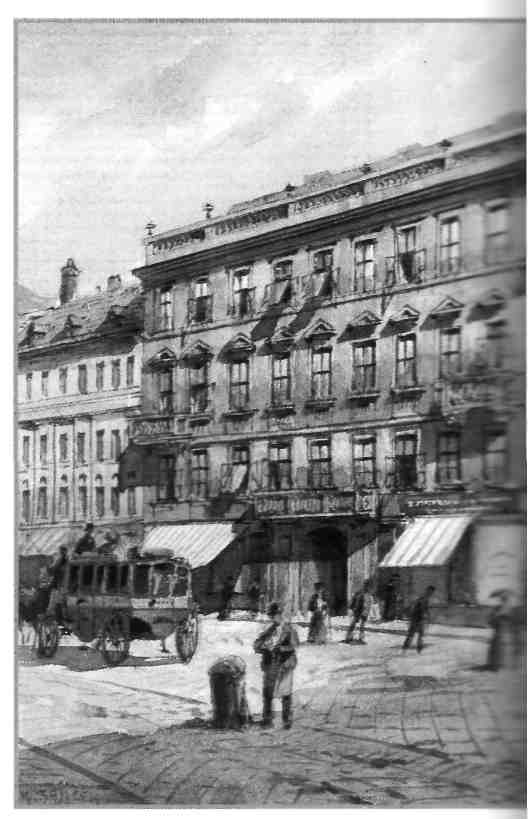 1.  am 25. Oktober 1825 
in Wien.
2.  am 5. Dezember 1845
in Dresden.
3.  am 25. Oktober 1823
in Berlin.
Wer gehört zur musikalischen Dynastie Strauss?
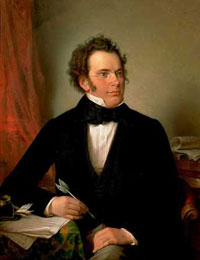 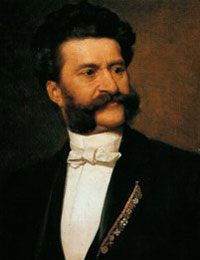 Der Vater und die Mutter
Der Vater und drei Söhne
Der Vater und ein Sohn
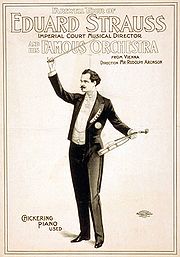 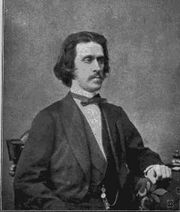 Wer gehört zur musikalischen Dynastie Strauss?
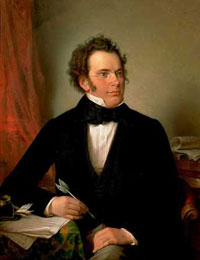 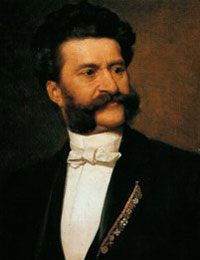 Der Vater und die Mutter
Der Vater und drei Söhne
Der Vater und ein Sohn
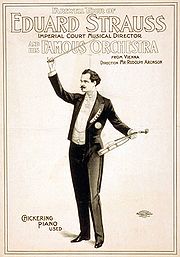 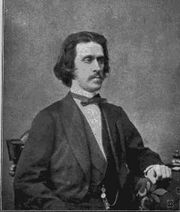 Was war sein Vater?
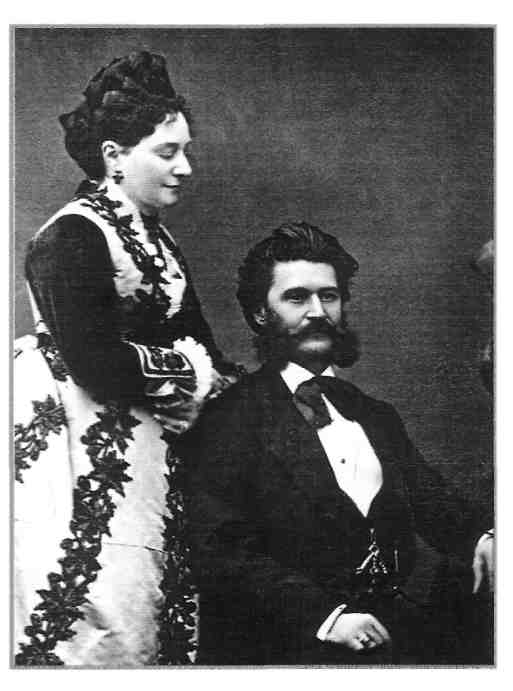 Regisseur

Komponist

Sänger
Was war sein Vater?
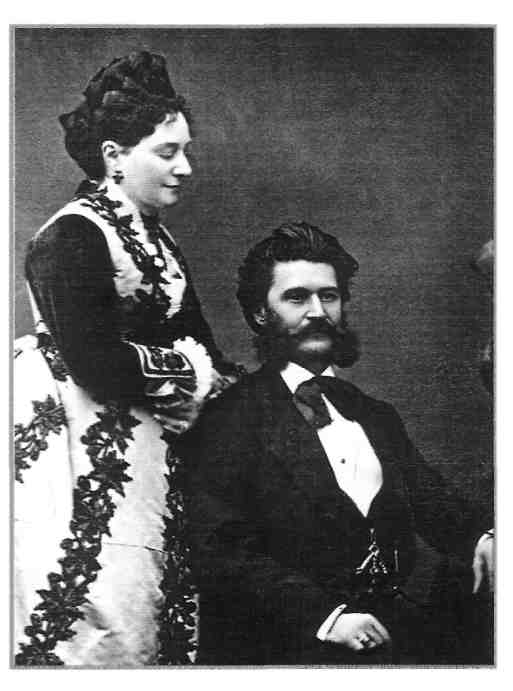 Regisseur

Komponist

Sänger
Wo und wann gab Strauss sein erstes Konzert?
Im Theater,im Jahre 1840

Im Casino, im Jahre 1844

Auf der Strasse, im Jahre 1850
Wo und wann gab Strauss sein erstes Konzert?
Im Theater,im Jahre 1840

Im Casino, im Jahre 1844

Auf der Strasse, im Jahre 1850
Wie viel Walzer schuf Strauss?
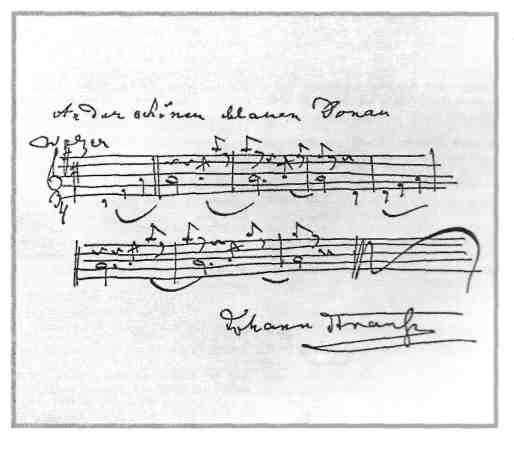 168

202

68
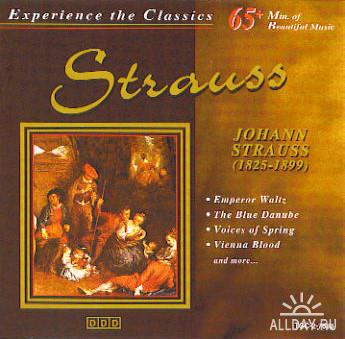 Wie viel Walzer schuf Strauss?
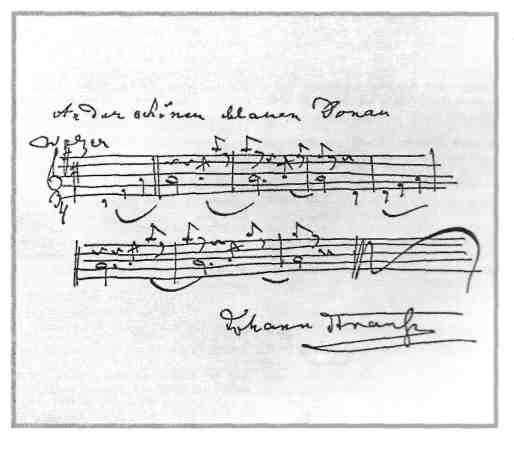 168

202

68
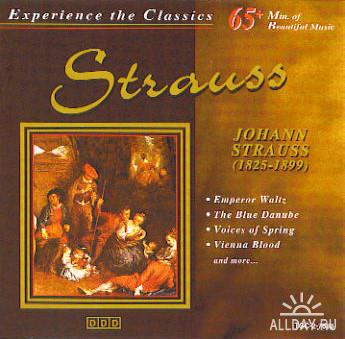 In welcher Stadt Russlands      gab Strauss Konzerte?
In Moskau

In Pawlowsk

In Nowgorod
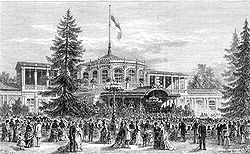 In welcher Stadt Russlands      gab Strauss Konzerte?
In Moskau

In Pawlowsk

In Nowgorod
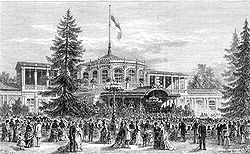 Wie heisst sein berühmter Walzer, der nicht offizielle  Hymne Wiens war?
An der schönen blauen Donau (1867)

Geschichten aus dem Wiener Wald (1868)

Wiener Wald (1873)
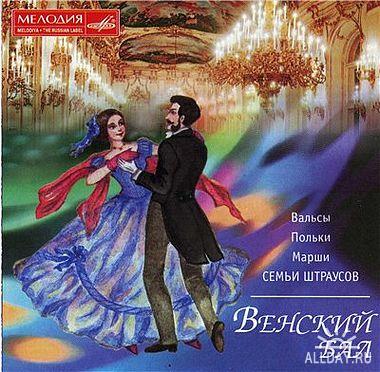 Wie heisst sein berühmter Walzer, der nicht offizielle  Hymne Wiens war?
An der schönen blauen Donau (1867)

Geschichten aus dem Wiener Wald (1868)

Wiener Wald (1873)
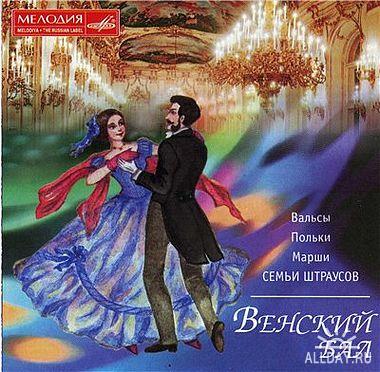 Wie heisst seine erste Operette?
Indigo und 40 Räuber

Fledermaus

Der Zigeunerbaron
Wie heisst seine erste Operette?
Indigo und 40 Räuber

Fledermaus

Der Zigeunerbaron
Wann fand Premiere der "Fledermaus“ statt?
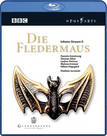 1870

1880

1874
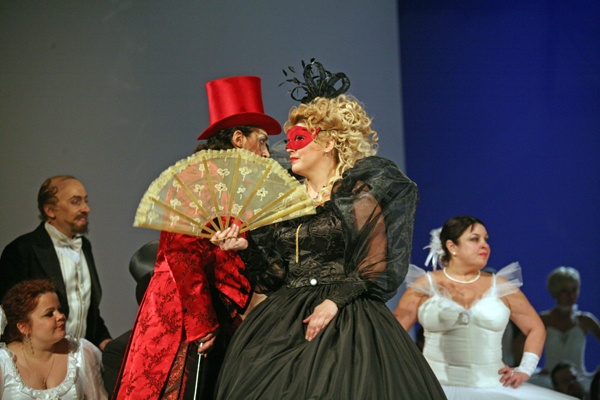 Wann fand Premiere der "Fledermaus“ statt?
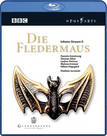 1870

1880

1874
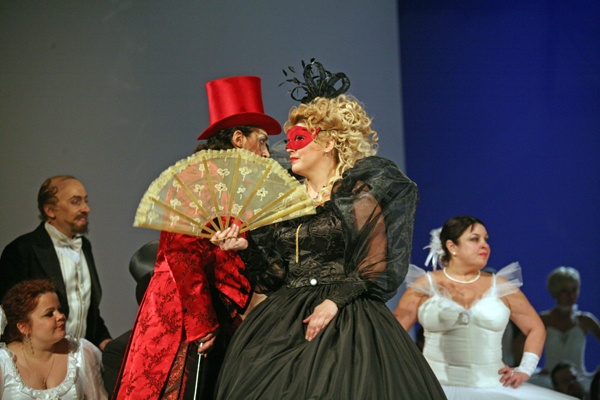 Wo befindet sich ein Strauss –   Denkmal?
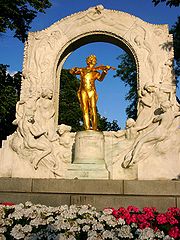 In Salzburg

In Wien

In Berlin
Wo befindet sich ein Strauss –   Denkmal?
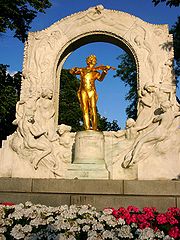 In Salzburg

In Wien

In Berlin
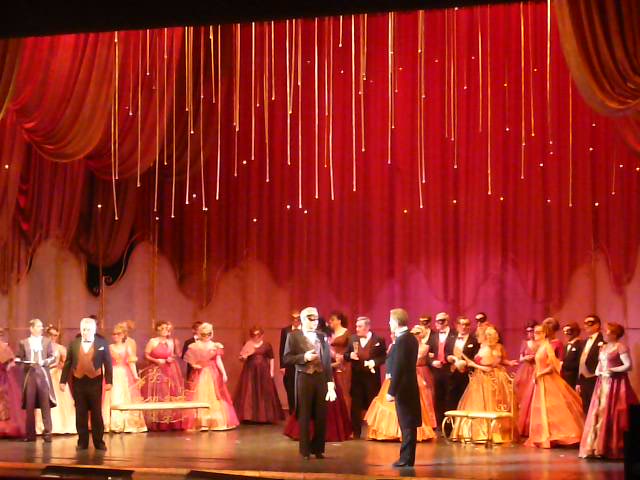 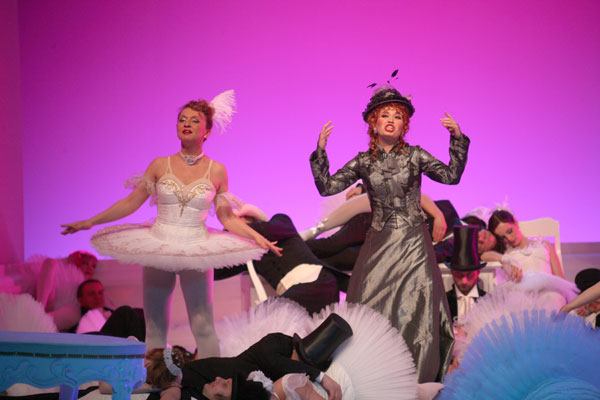 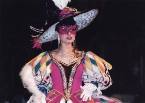 Die Fledermaus
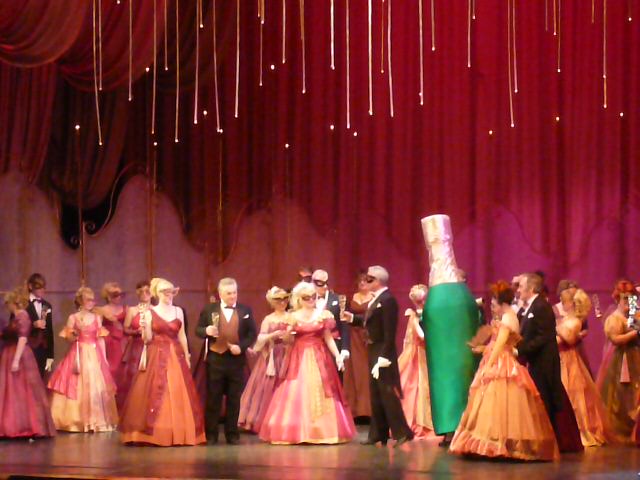 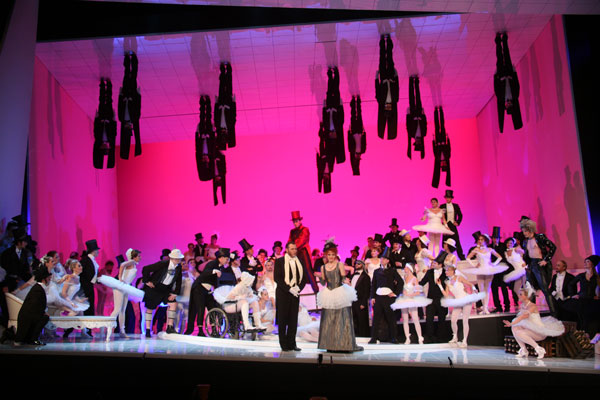 Die Musik      von Strauss
leicht           märchenhaft
mächtich     übermütig
tänzerisch   schön
ruhig           lebhaft
traurig         emotional
gespannt    ernst  
heiter          rührend
Die Rolle des Theaters
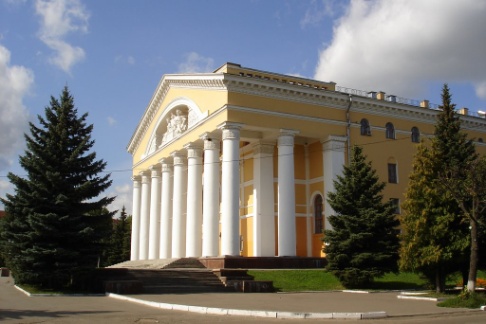 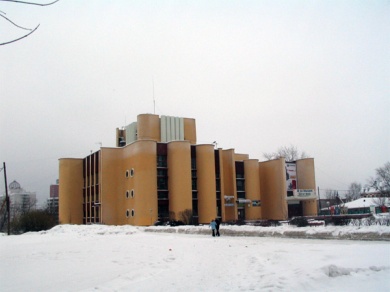 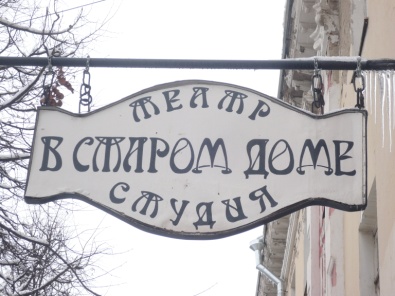 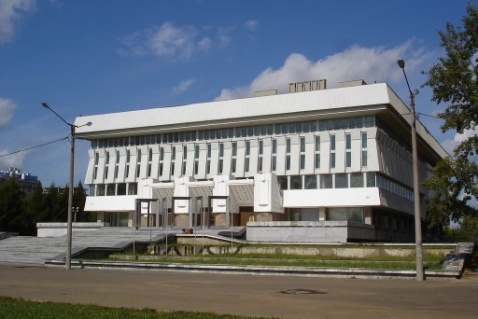